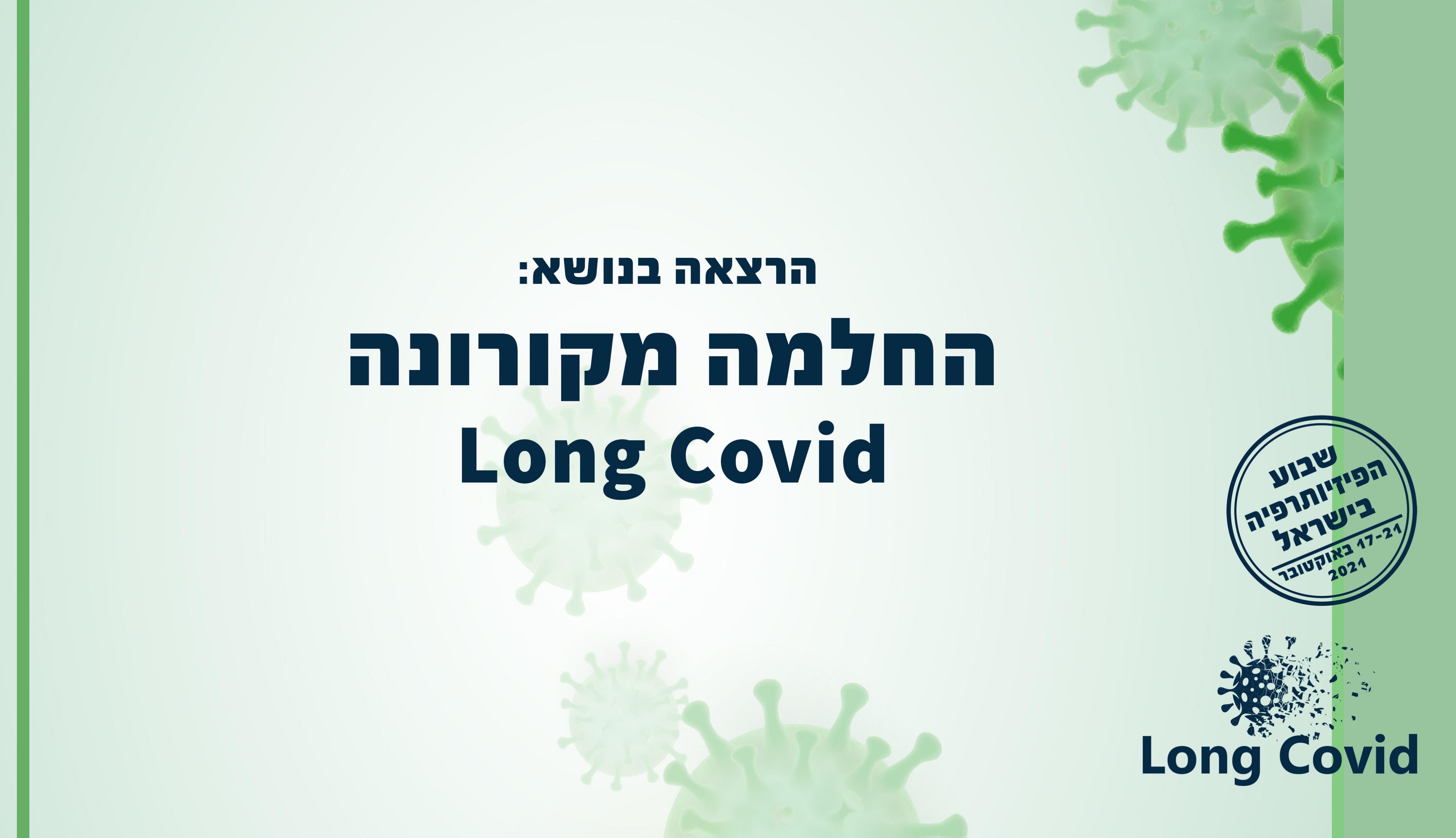 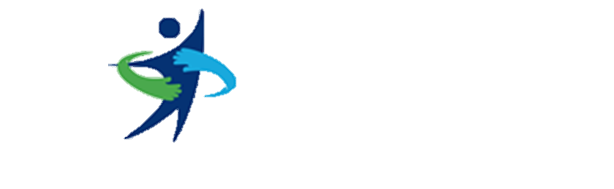 מערך הפיזיותרפיה
מרכז רפואי מאיר
הוד בן חורין  B.P.T
Long Covid
הגדרה:  מחלימים שעדיין חווים תסמינים, שנמשכו או התפתחו לאחר שחלו בקורונה              ונמשכים מעל ארבעה שבועות ואינם מוסברים על ידי אבחנה רפואית אחרת
Post Covid Syndrome
Acute Covid
Ongoing symptomatic Covid
Over 12 weeks
4-12 weeks
0-4 weeks
פריחה
כאבי אוזניים
דופק מואץ
טנטון
תסמיני דיכאון
כאבי גרון
נימולים
הפרעות שינה
קוצר נשימה
הפרעות בריכוז ובזיכרון
סחרחורות
תסמיני חרדה
שיעול
תסמינים נפוצים לאחר השלב החריף
אובדן חוש טעם וריח
כאבי ראש
כאב
לחצים בחזה
כאבי מפרקים
עייפות
כאבי שרירים
בחילות
כאבים בחזה
חום
בלבול
ירידה בתיאבון
כאבי בטן
שלשול
שכיחות, מהלך התופעה והשפעתה על התפקוד
שכיחות התופעה משתנה בתיאורה בספרות, ההערכה היא שאחד מכל עשרה מחלימים יחוו תסמינים הנמשכים מעל 12 שבועות
משך ההחלמה משתנה מאדם לאדם אך ההערכה היא שרוב התסמינים יחלפו תוך 12 שבועות
יחד עם זאת, מחלימים רבים מתארים שאינם חזרו למצבם התפקודי הקודם ולכושר עבודה גם חודשים לאחר ההחלמה
מדוע ממשיכים לחוות תסמינים גם לאחר השלב החריף?
מספר מנגנונים משוערים:
פגיעה במערכות הגוף השונות
תופעות לוואי של טיפול תרופתי בשלב החריף
שינויים במערכת החיסון
דלקתיות יתר
ירידה תפקודית על רקע אשפוז ממושך 
השפעות פסיכולוגיות
מהניסיון הרב שצברנו - פיזיותרפיה עשויה לסייע להתמודד עם התופעה בצורה קלה יותר.
אז איך מטפלים?
שלב ראשון- הערכה ובדיקה ראשונית:

תשאול על משך וחומרת התסמינים
היסטוריה של מחלות רקע
בדיקה קלינית (מדדים חיוניים, האזנה, בדיקה גופנית)
הפנייה לרופא במידה ועולה חשד לבעיה רפואית דחופה
לאחר שנשללו דגלים אדומים יש לשאול כיצד משפיע המצב הבריאותי על התפקוד היום-יומי, כושר עבודה, מצב נפשי, יחסי המשפחה
שלב שני- הטיפול
הטיפול יהיה מותאם אישית בהתאם ליכולות המטופל והמטרות שנקבעו ויכלול:
טיפים לניהול עצמי של שגרת היום-יום
תכנון פעילויות היום בהתאם למאגר האנרגיה הקיים (לפי סדר עדיפויות ומנוחות בהתאם)
פעילות גופנית מותאמת אישית
הימנעות מפעילויות המחמירות את התסמינים 
ניטור של מדדים אובייקטיבים (סטורציה ודופק) וסובייקטיבים (קוצר נשימה)
ניטור התסמינים במהלך השבועטכניקות נוספות אפשריות: תרגילי נשימה, מתיחות, טכניקות להורדת כאב 
ניתן לשקול שיקום נשימתי במידת הצורך 
יש לטפל בגישה הוליסטית ולהפנות לאנשי מקצוע רלוונטיים במידת הצורך (ריפוי בעיסוק, תזונאי, פסיכולוג, פסיכיאטר)
כיצד לחזור לפעילות גופנית לאחר שחלית בקורונה?
הכי חשוב- בהדרגה!

במידה וישנם תסמינים המחשידים למעורבות לבבית (כאבים בחזה, קוצר נשימה, עילפון ודופק מואץ) יש להשלים בירור רפואי לפני החזרה לפעילות

במידה וחלף שבוע ללא תסמינים או נשללו בעיות רפואיות דחופות, ההמלצה לחזור לפעילות בעצימות נמוכה ולהעלות את משך ועצימות הפעילות בהדרגה תוך הימנעות מהחמרה של תסמינים במהלך וביממה שלאחר הפעילות

יש לפנות לבירור רפואי במידה ומופיע קוצר נשימה חריג, לחץ בחזה או עייפות במאמצים שלא עוררו זאת טרם בזמן החזרה ההדרגתית
לסיכום
הימשכות התסמינים לאחר המחלה היא תופעה מורכבת שככל הנראה אינה נובעת מגורם אחד

כיום אין מספיק מידע מוצק בספרות הרפואית על גורמי סיכון, מהלך התופעה, מנגנונים וטיפול אידיאלי

יש להתאים לכל מטופל טיפול המתאים למידותיו, לתת לו כלים כיצד לנהל את מצבו באופן עצמאי ובמידת הצורך להפנותו לאנשי מקצוע נוספים

חשוב לזכור כי רוב התסמינים חולפים תוך 12 שבועות אך יתכנו עליות וירידות במהלך תקופת ההחלמה

מקצוע הפיזיותרפיה יכול לסייע למטופלים להתמודד עם התסמינים ולהשיג יעדים תפקודיים
מקורות:
Davis, H. E., Assaf, G. S., McCorkell, L., Wei, H., Low, R. J., Re'em, Y., ... & Akrami, A. (2021). Characterizing long COVID in an international cohort: 7 months of symptoms and their impact. Available at SSRN 3820561.‏

Sivan, M., & Taylor, S. (2020). NICE guideline on long covid.‏

Salman, D., Vishnubala, D., Le Feuvre, P., Beaney, T., Korgaonkar, J., Majeed, A., & McGregor, A. H. (2021). Returning to physical activity after covid-19. bmj, 372.‏

Raveendran, A. V., Jayadevan, R., & Sashidharan, S. (2021). Long COVID: an overview. Diabetes & Metabolic Syndrome: Clinical Research & Reviews.‏
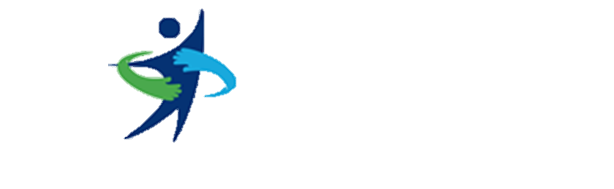 מערך הפיזיותרפיה
מרכז רפואי מאיר
הוד בן חורין  B.P.T